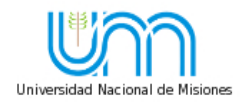 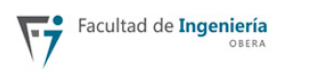 ERGONOMIA
EVALUACION DE POSTURAS
Método RULA
Método REBA 
Método OWAS
Tec. Martinez, Alejandra Tatiana
Método RULAEl método RULA fue desarrollado en 1993 con el objetivo de evaluar la exposición de los trabajadores a factores de riesgo que originan una elevada carga postural y que pueden ocasionar trastornos en los miembros superiores del cuerpo. Para la evaluación del riesgo se consideran en el método la postura adoptada, la duración y frecuencia de ésta y las fuerzas ejercidas cuando se mantiene.
Es necesario seleccionar aquellas posturas que serán evaluadas de entre las que adopta el trabajador en el puesto. Se seleccionarán aquellas que, a priori, supongan una mayor carga postural por su duración, por su frecuencia o porque presentan mayor desviación respecto a la posición neutra. El método debe ser aplicado al lado derecho y al lado izquierdo del cuerpo por separado. Para una determinada postura RULA obtendrá una puntuación a partir de la cual se establece un NIVEL DE ACTUACION
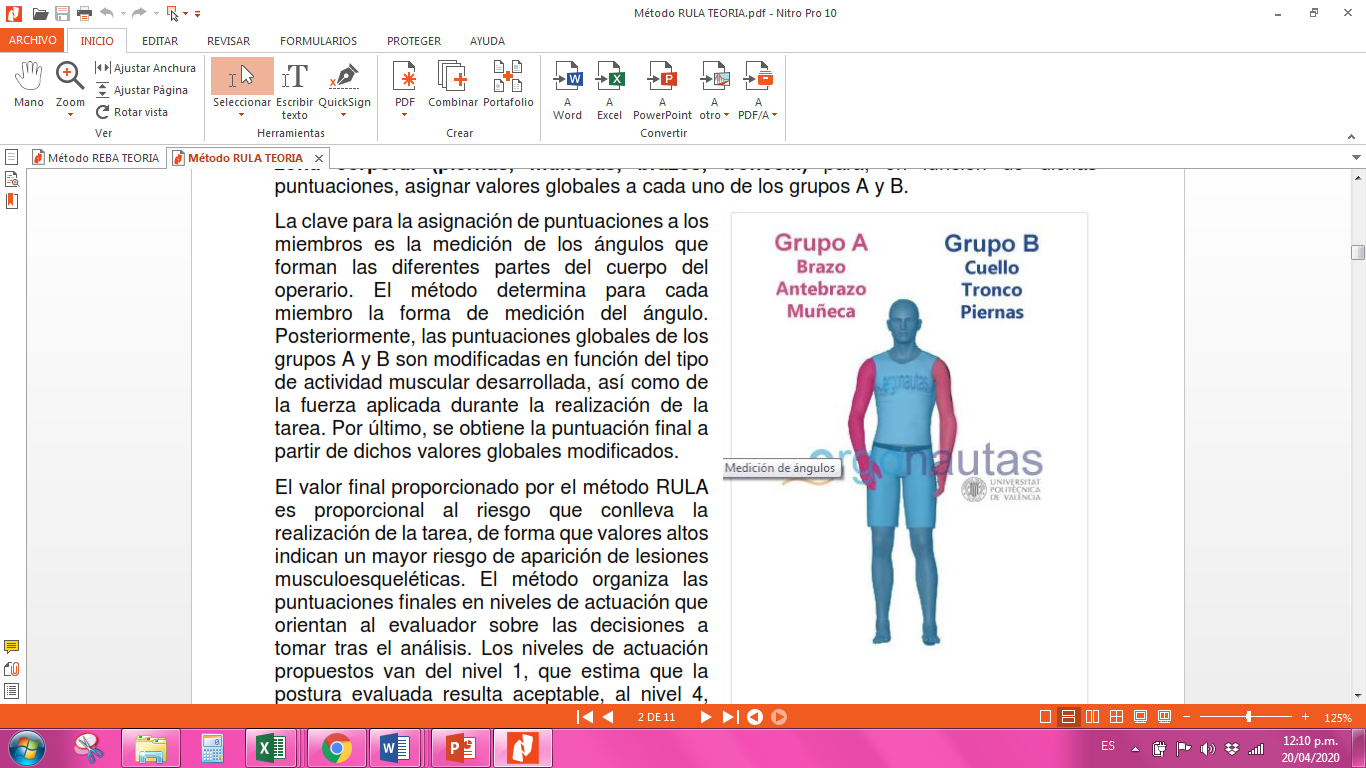 RULA divide el cuerpo en dos grupos, el Grupo A que incluye los miembros superiores (brazos, antebrazos y muñecas) y el Grupo B, que comprende las piernas, el tronco yel cuello. Mediante las tablas asociadas al método, se asigna una puntuación a cadazona corporal, para, en función de dichas puntuaciones, asignar valores globales a cada uno de los grupos A y B.
El valor final proporcionado por el método RULA es proporcional al riesgo que conlleva la realización de la tarea, de forma que valores altos indican un mayor riesgo de aparición de lesiones musculoesqueléticas. El método organiza las puntuaciones finales en niveles de actuación que orientan al evaluador sobre las decisiones a tomar tras el análisis. Los niveles de actuación propuestos van del nivel 1, que estima que la postura evaluada resulta aceptable, al nivel 4, que indica la necesidad urgente de cambios en la actividad.
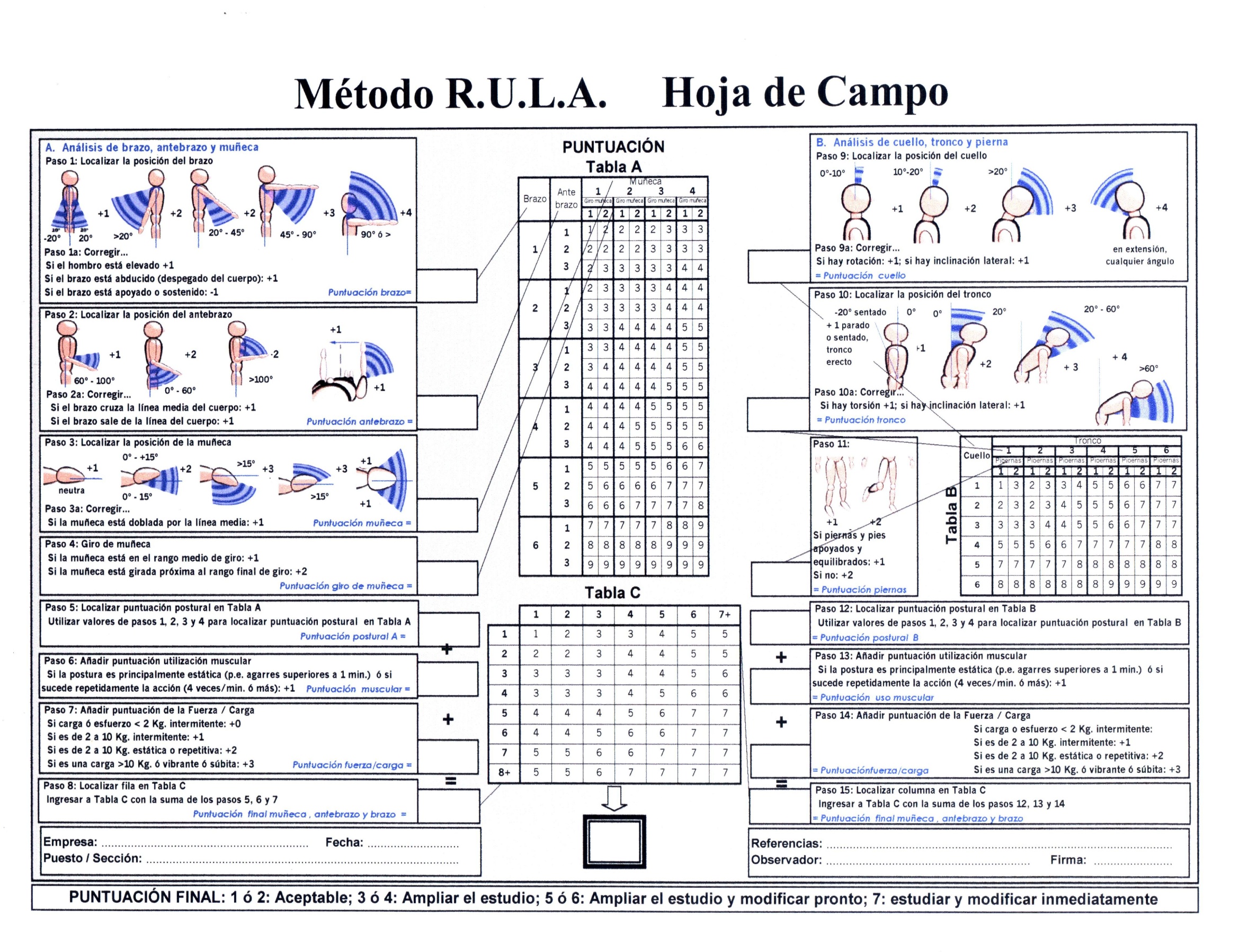 TAREA 1: analizando el video observamos que la tarea 1 consiste en el trabajar la masa, sacada de la maquina mezcladora, en la maquina refinadora. Colocando continuadas veces (26 veces) la masa detrás del rodillo de la misma para que al pasar por debajo de este la masa se homogeneice completamente.

Factores de riesgo actuantes:
Levantamiento de carga 
Bipedestación 
Posturas forzadas
Movimiento repetitivo
METODO RULA – GRUPO A Análisis de brazo, antebrazo y muñecaMétodo RULA: Análisis postural A modo de referencia y para analizar simultáneamente el brazo, antebrazo y muñeca izquierda y derecha se designara colores diferentes a modo de diferenciar los valores utilizados
METODO RULA – GRUPO A Análisis de brazo, antebrazo y muñeca
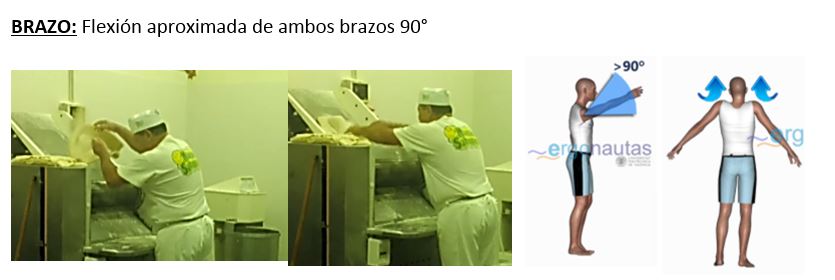 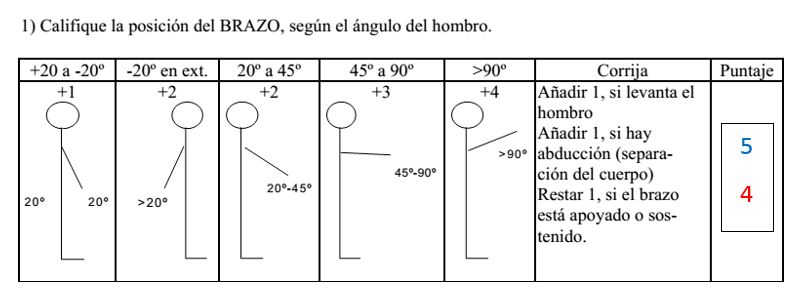 METODO RULA – GRUPO A Análisis de brazo, antebrazo y muñeca
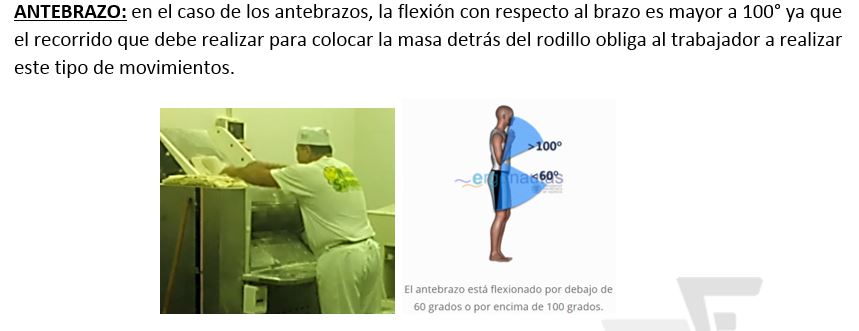 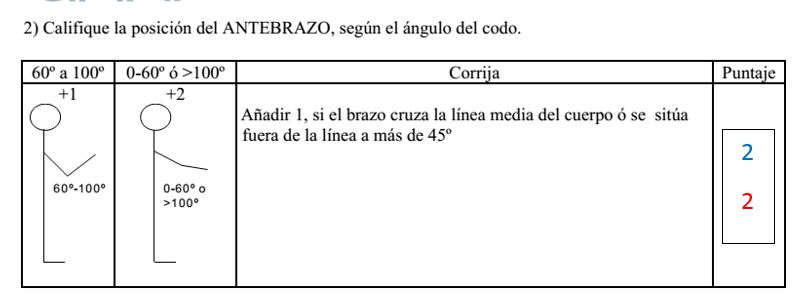 METODO RULA – GRUPO A Análisis de brazo, antebrazo y
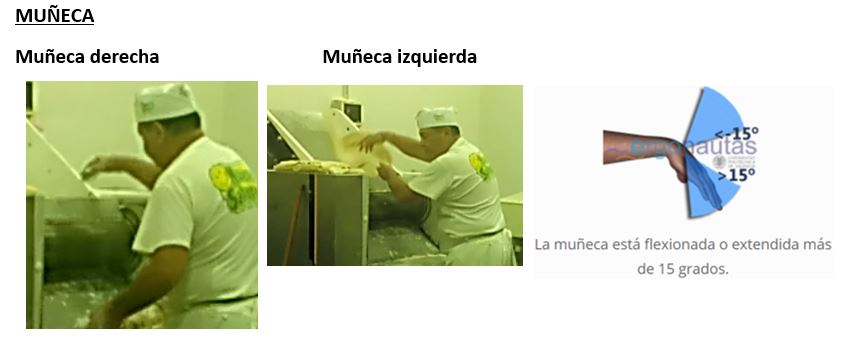 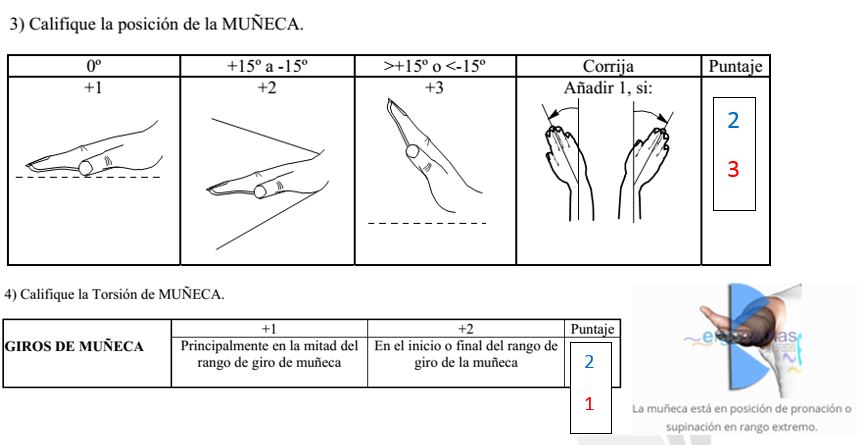 IR A TABLA ¨A¨
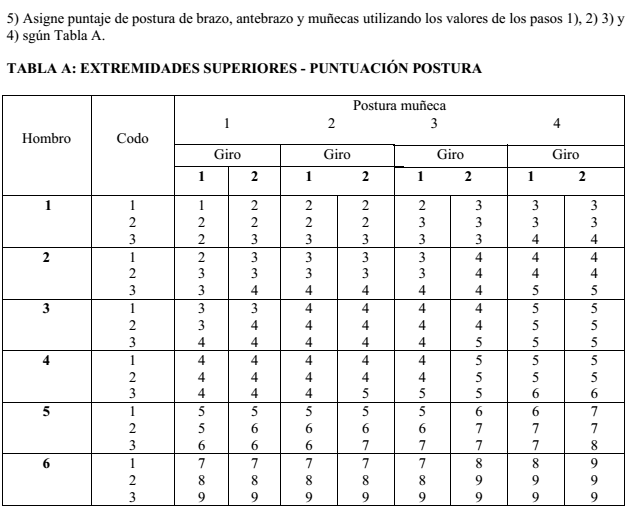 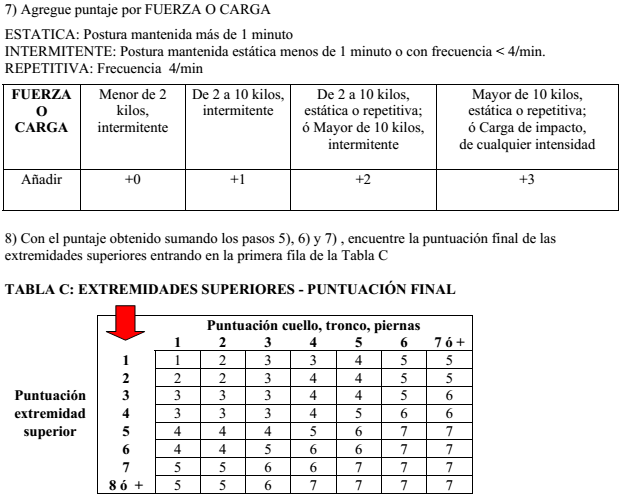 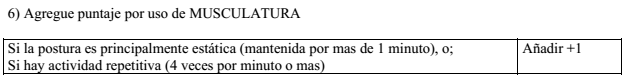 DERECHO TABLA A PUNTUACION FINAL = 8
IZQUIERDO TABLA A  PUNTUACION FINAL = 6
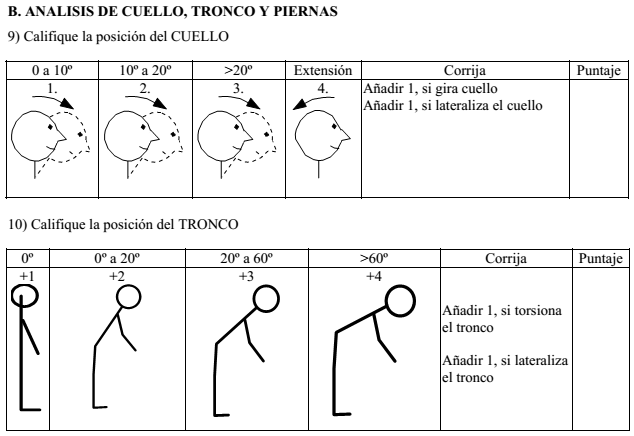 METODO RULA – GRUPO B
B. Análisis de cuello, tronco y pierna
3
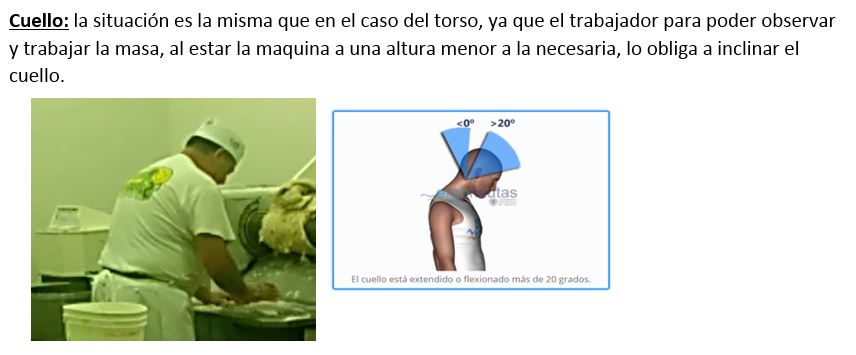 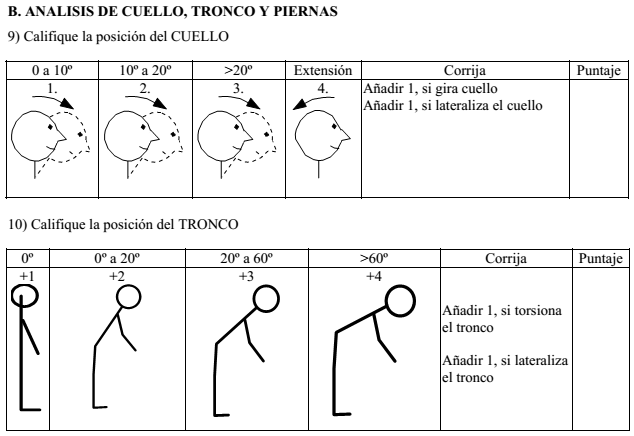 METODO RULA – GRUPO B
B. Análisis de cuello, tronco y pierna
2
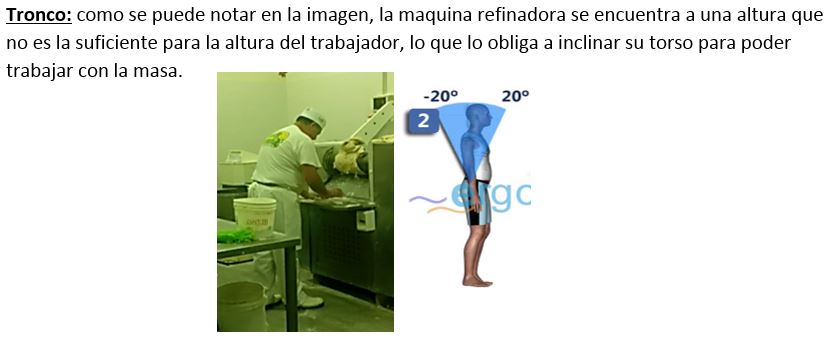 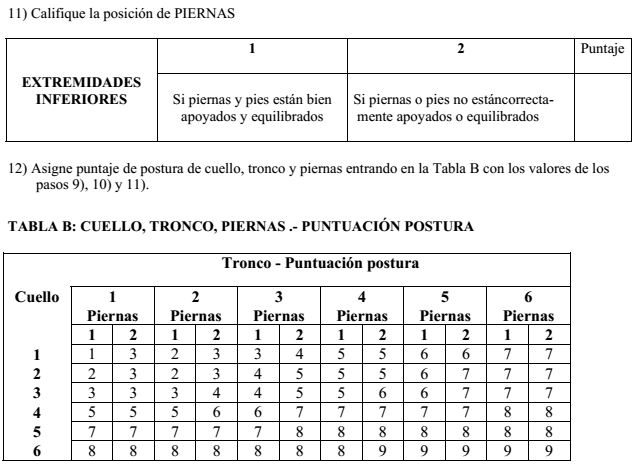 METODO RULA – GRUPO B
B. Análisis de cuello, tronco y pierna
1
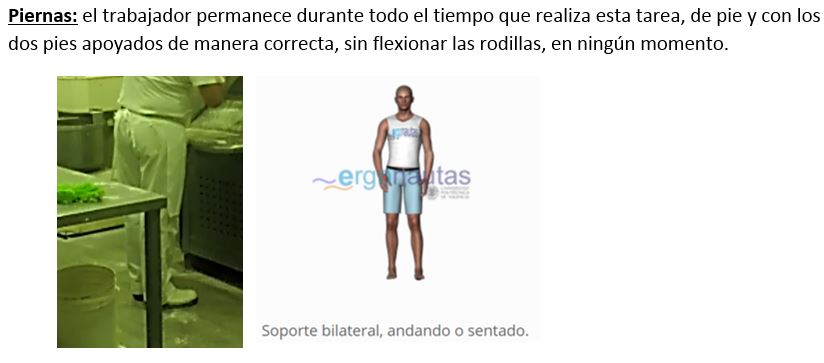 IR A TABLA ¨B¨
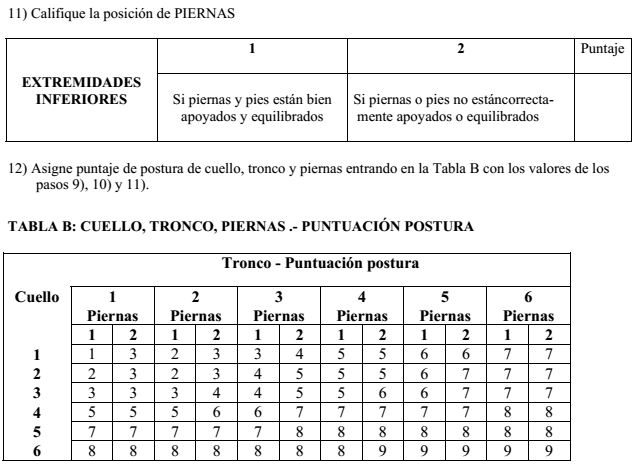 METODO RULA – GRUPO B
B. Análisis de cuello, tronco y pierna
METODO RULA – GRUPO B
B. Análisis de cuello, tronco y pierna
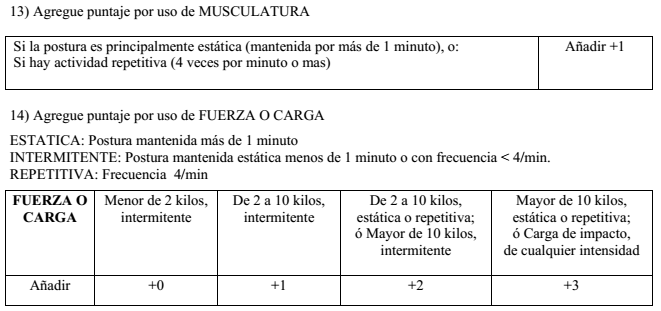 TABLA B PUNTUACION FINAL = 5
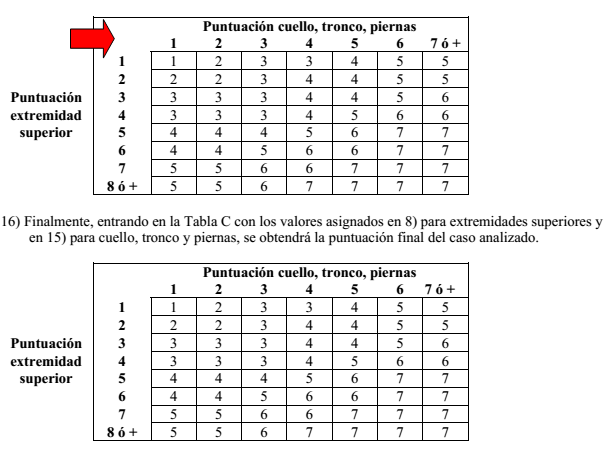 METODO RULA
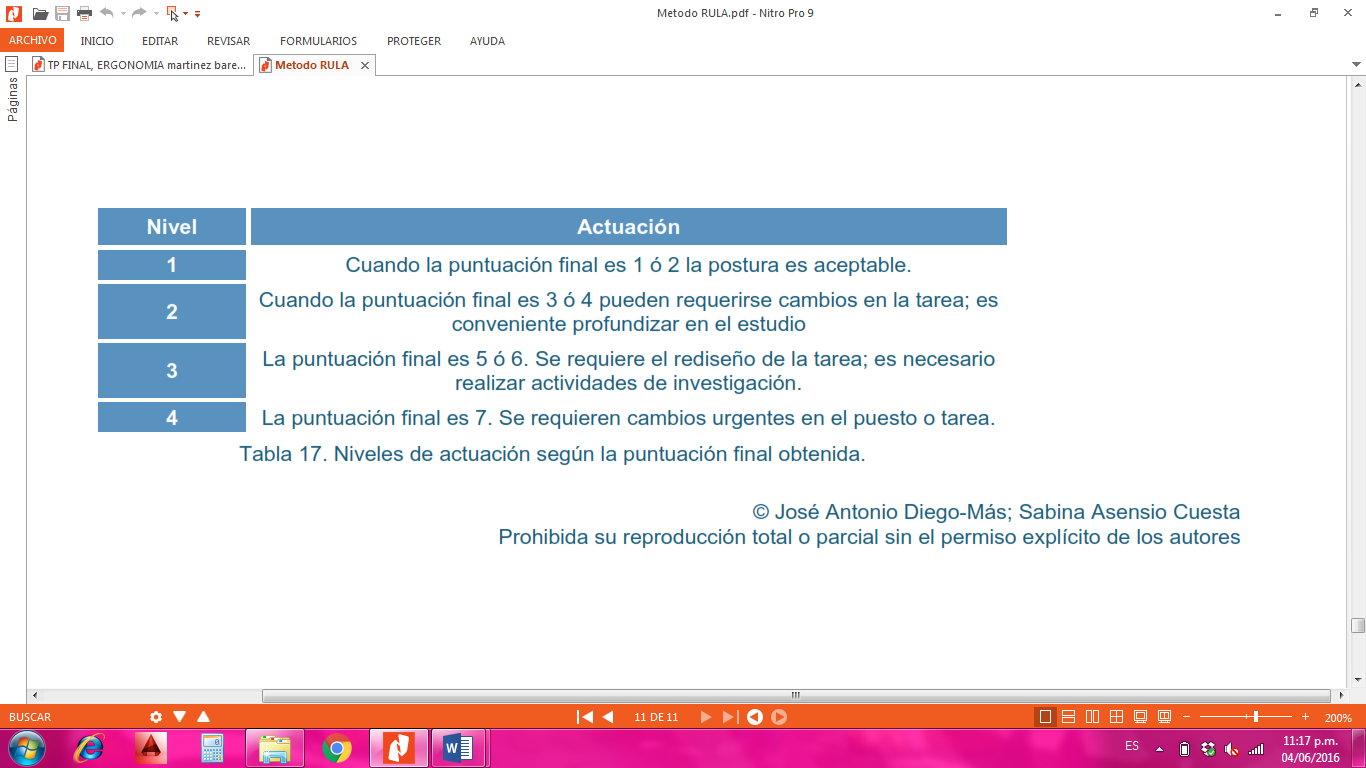 METODO RULA
Método REBAREBA es un método basado en el conocido método RULA, diferenciándose fundamentalmente en la inclusión en la evaluación de las extremidades inferiores.El método REBA evalúa posturas individuales y no conjuntos o secuencias de posturas, por ello, es necesario seleccionar aquellas posturas que serán evaluadas de entre las que adopta el trabajador en el puesto.
REBA divide el cuerpo en dos grupos, el Grupo A que incluye las piernas, eltronco y el cuello y el Grupo B, que comprende los miembros superiores(brazos, antebrazos y muñecas). Mediante las tablas asociadas al método, se asigna una puntuación a cada zona corporal (piernas, muñecas, brazos, tronco...) para, en función de dichas puntuaciones, asignar valores globales a cada uno de los grupos A y B.
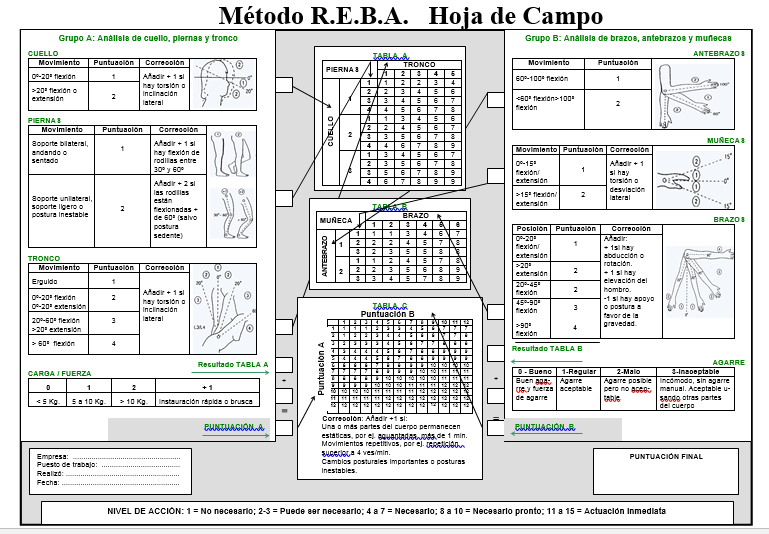 METODO REBA – GRUPO AAnálisis de cuello, piernas y tronco
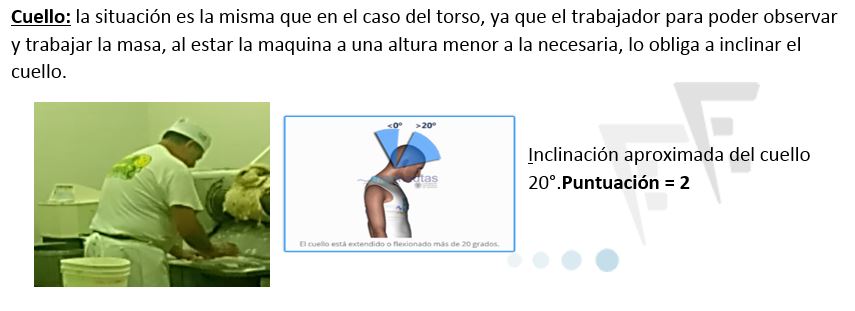 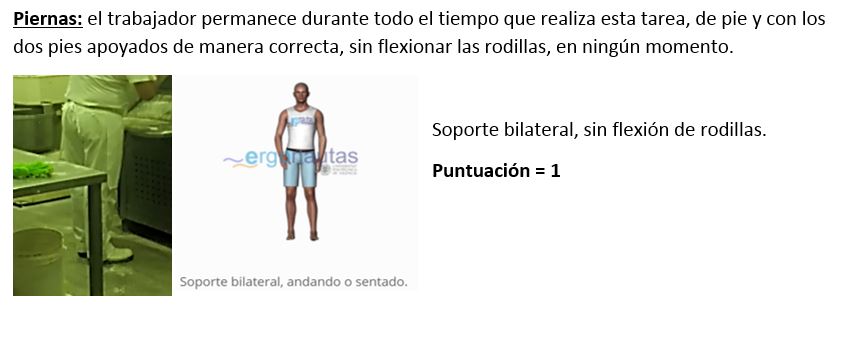 METODO REBA – GRUPO AAnálisis de cuello, piernas y tronco
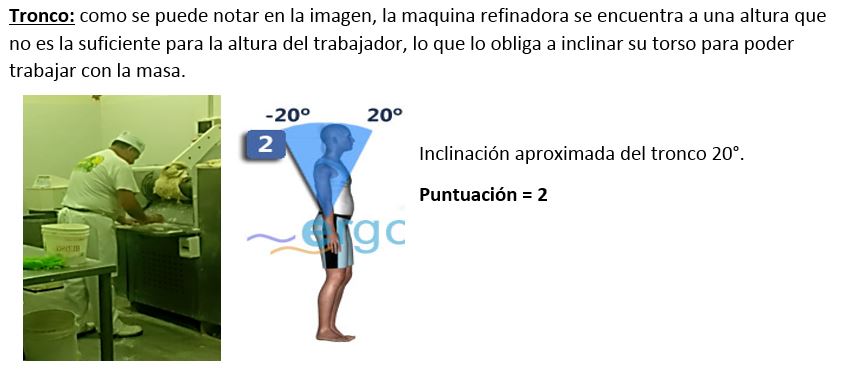 IR A TABLA ¨A¨
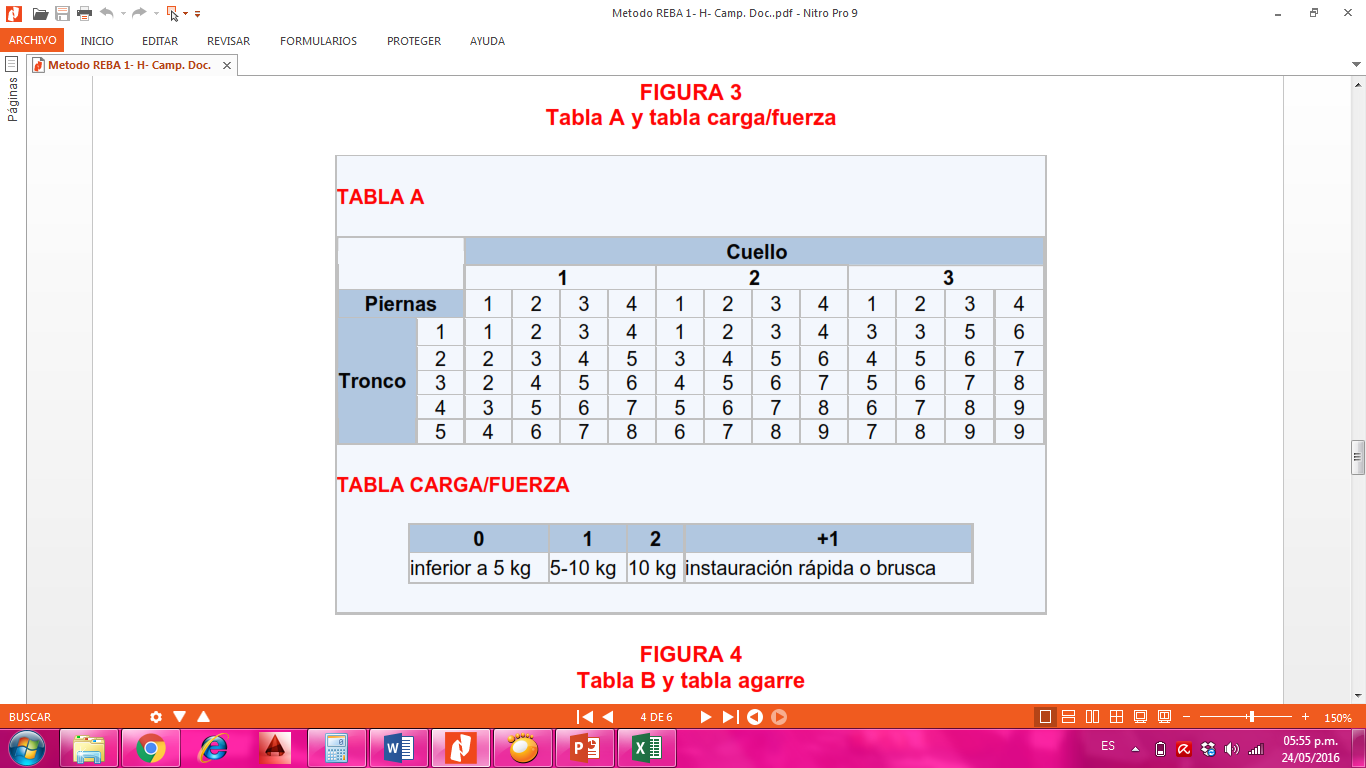 METODO REBA – GRUPO AAnálisis de cuello, piernas y tronco
Valor final de la tabla A = 3 + 0 = 3	
para el caso de ambos brazos, antebrazos y muñecas
METODO REBA – GRUPO BAnálisis de brazos, antebrazos y muñecas
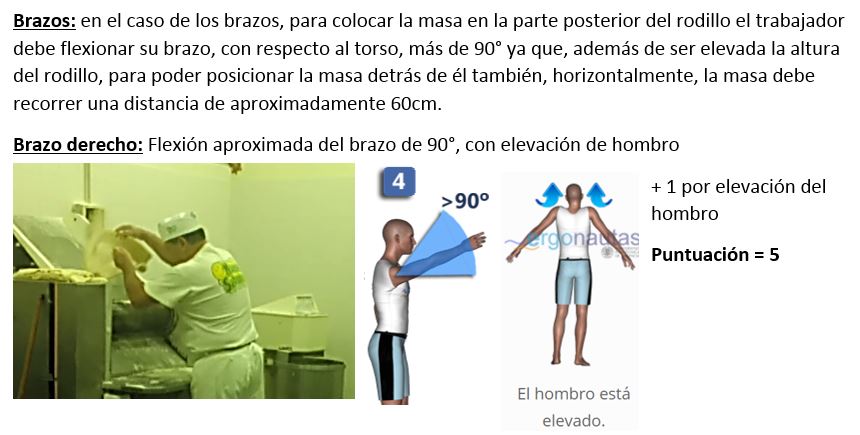 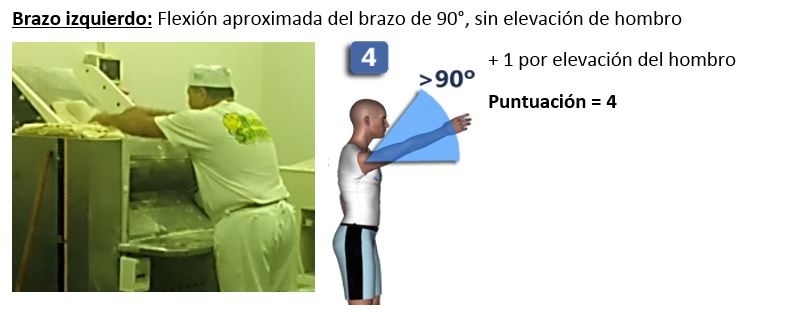 METODO REBA – GRUPO BAnálisis de brazos, antebrazos y muñecas
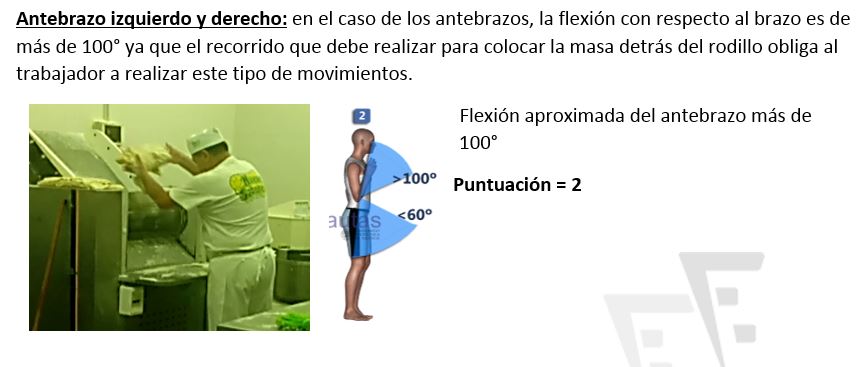 METODO REBA – GRUPO BAnálisis de brazos, antebrazos y muñecas
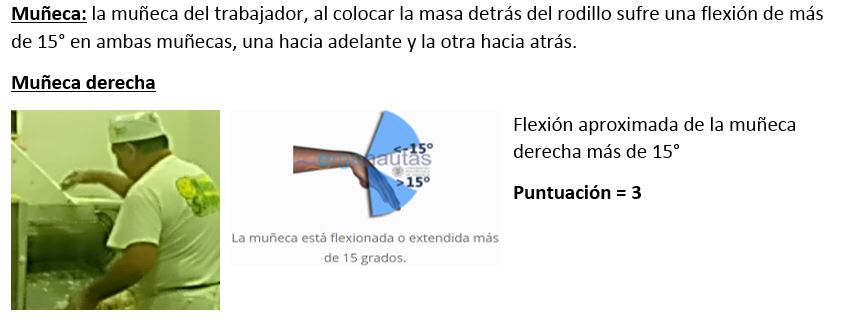 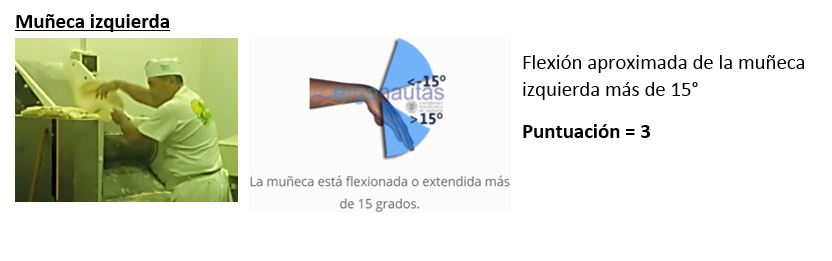 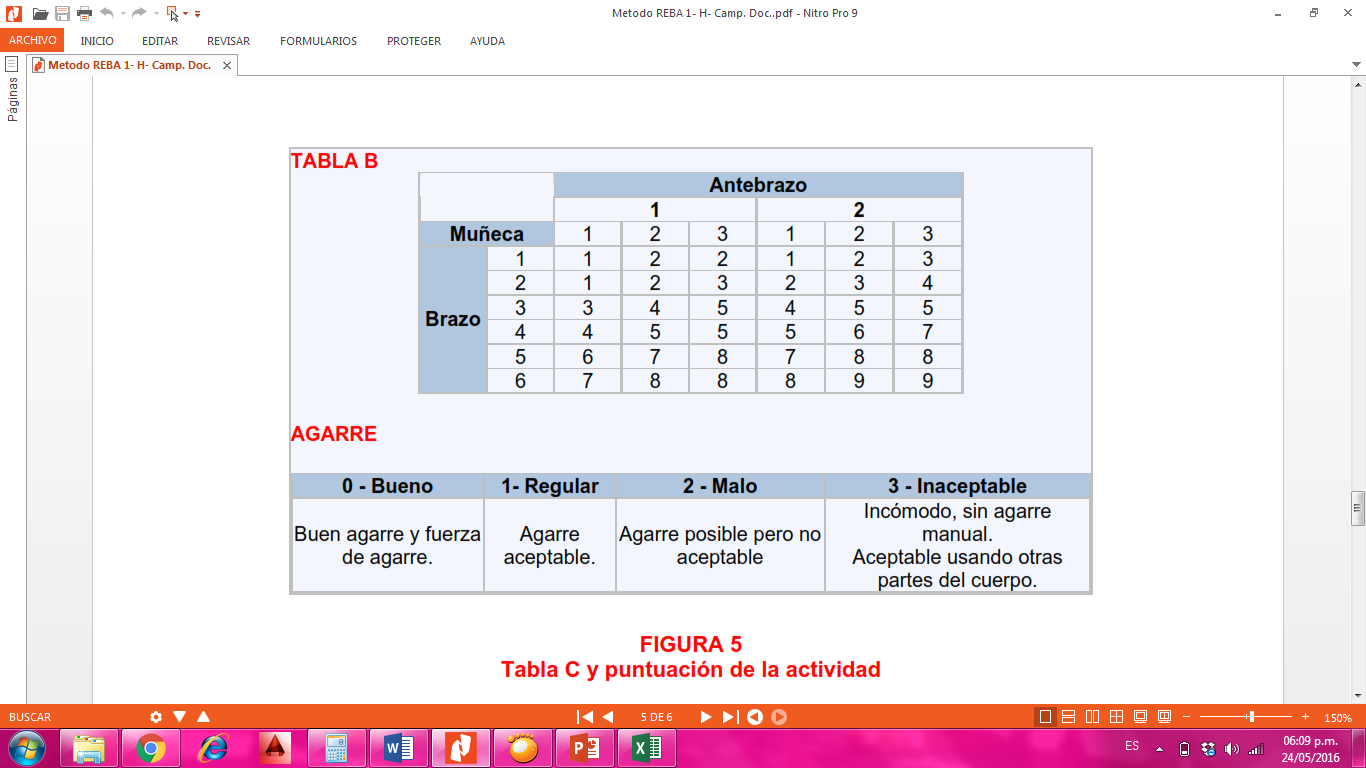 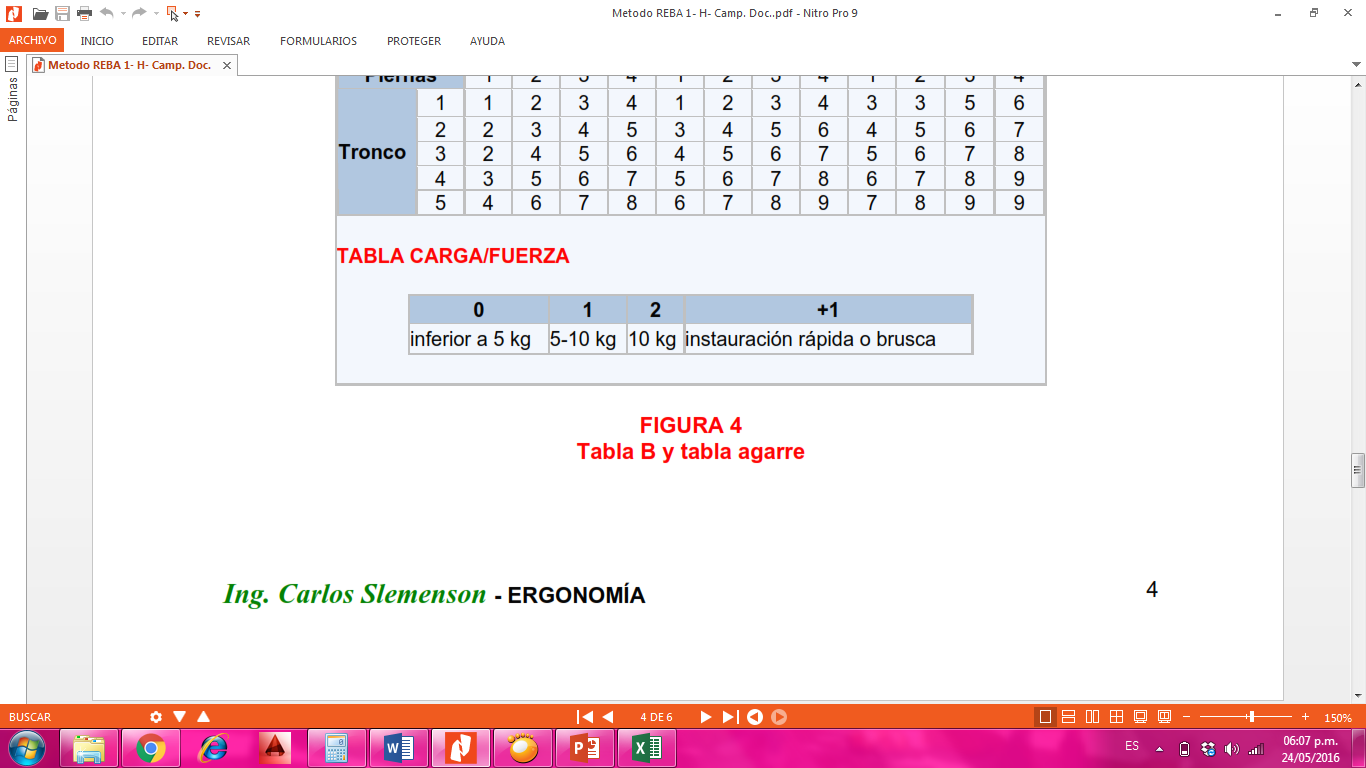 METODO REBA
Valor final de la tabla B = 8 + 2 = 10 	para el caso del brazo, antebrazo y muñeca derechos
Valor final de la tabla B = 7 + 2 =  9	para el caso del brazo, antebrazo y muñeca izquierdo
METODO REBA
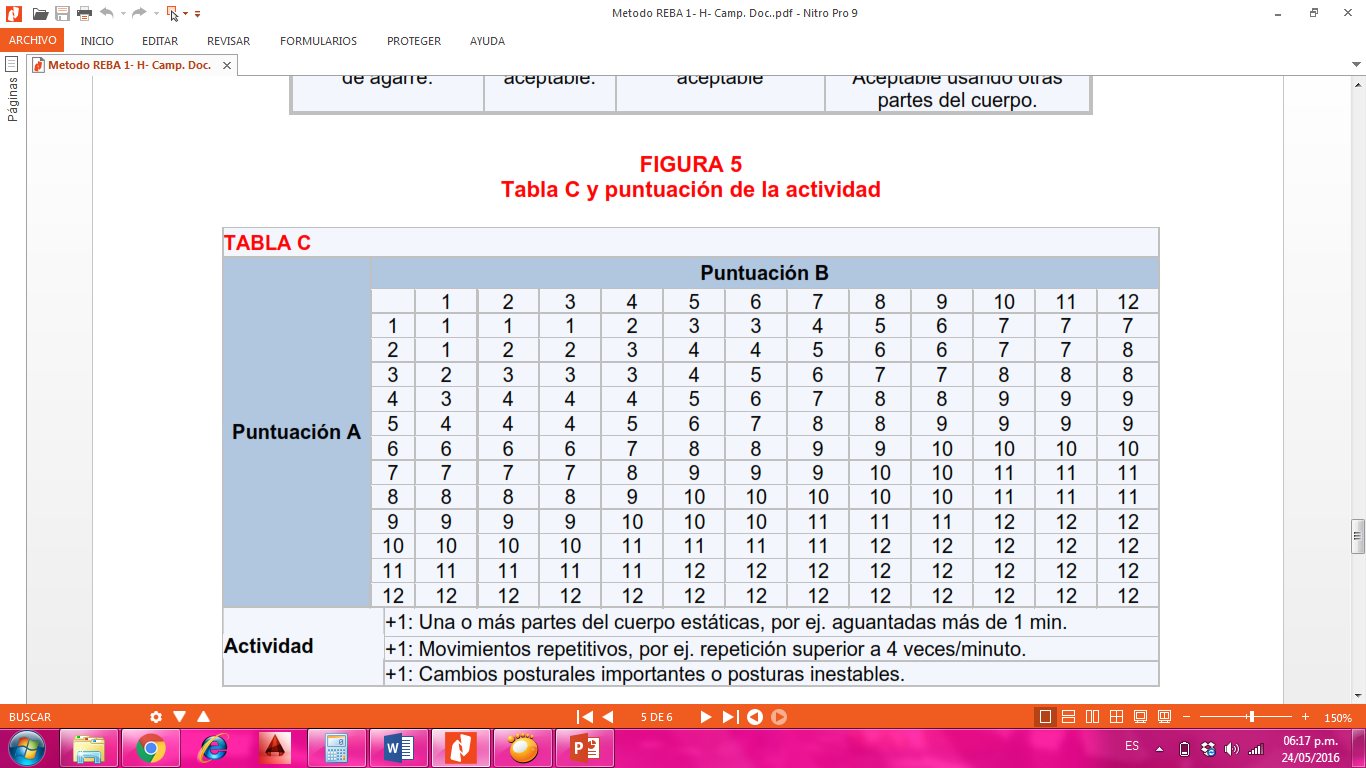 Puntuación final
 La tabla C nos da un valor de 9, pero como el trabajador realiza movimientos repetitivos (26 veces en 2.21 minutos) le debo sumar un punto más, entonces:      Puntuación final lado derecho  = 8 + 1 = 9
             Puntuación final lado derecho  = 7 + 1 = 8
METODO REBA
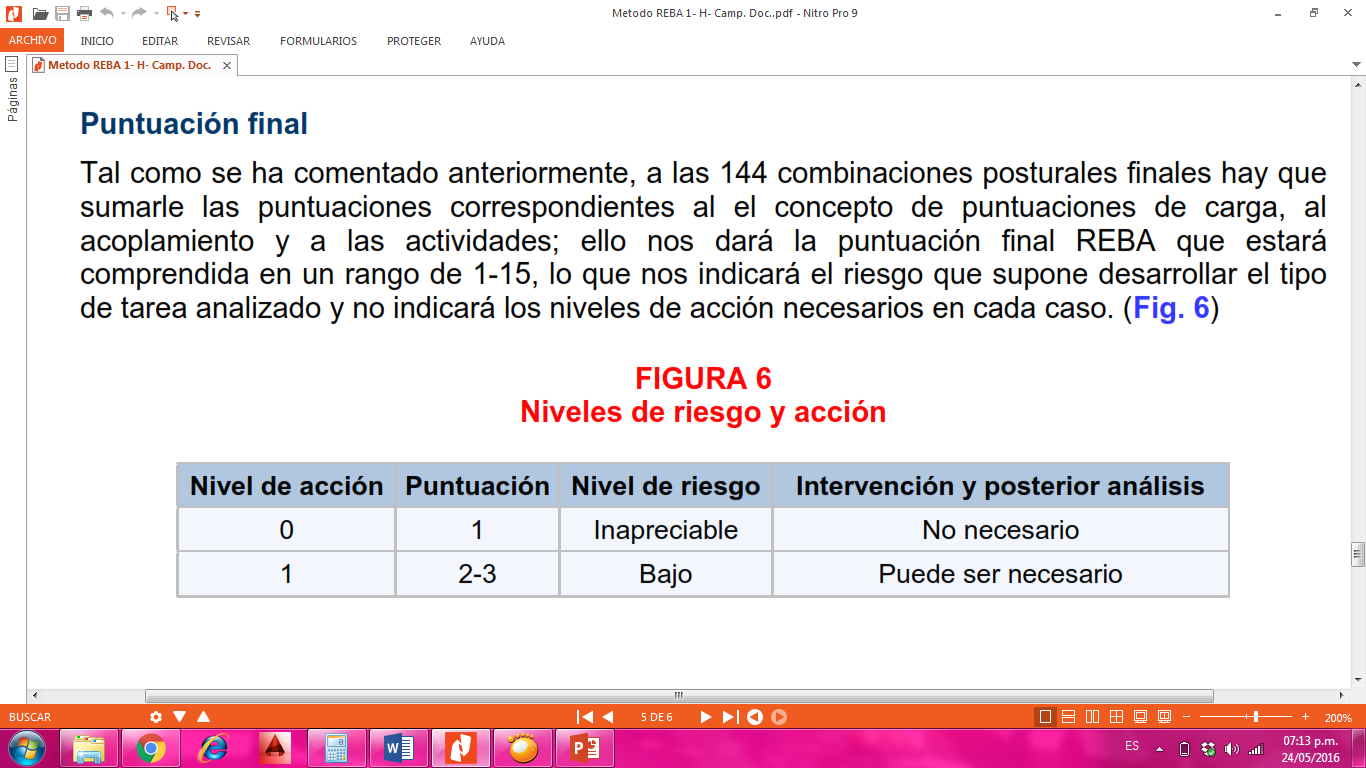 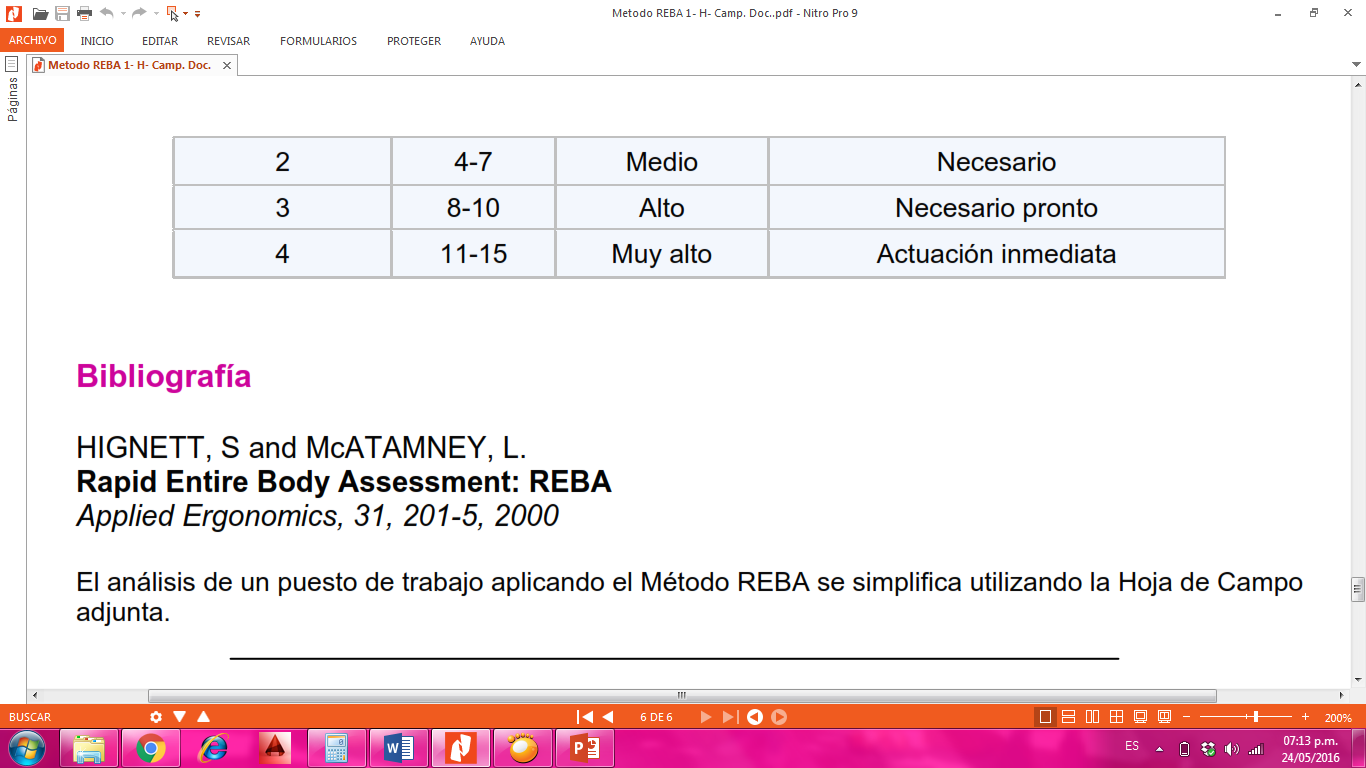 En base a la puntuación final, al entrar a la tabla de la figura 6 obtenemos que el nivel de riesgo es alto y es prontamente necesaria la intervención en el puesto de trabajo.
METODO OWAS (Ovako Working Analysis System)Owas se caracteriza por su capacidad de valorar de forma global todas las posturas adoptadas durante el desempeño de la tarea.Las posturas observadas son clasificadas en 252 posibles combinaciones según la posición de la espalda, los brazos, y las piernas del trabajador, además de la magnitud de la carga que manipula mientras adopta la postura.Cada postura observada es clasificada asignándole un código de postura. A partir del código de cada postura se obtiene una valoración del riesgo o incomodidad que supone su adopción asignándole una Categoría de riesgo.
Observación y codificación de posturas
La tarea será observada durante el periodo de observación definido y se registraran las posturas a la frecuencia de muestreo. Aunque esto puede realizarse mediante la observación in situ del trabajador, filmar en vídeo la tarea y detener la imagen en los momentos oportunos puede facilitar el registro de las posturas.
A cada postura se le asignará un Código de postura conformado por cuatro dígitos. El primer dígito dependerá de la posición de la espalda del trabajador en la postura valorada (Tabla 1), el segundo de la posición de los brazos (Tabla 2), el tercero de la posición de las piernas (Tabla 3) y el cuarto de la carga manipulada (Tabla 4). La Figura 1 muestra un ejemplo de codificación de una postura.
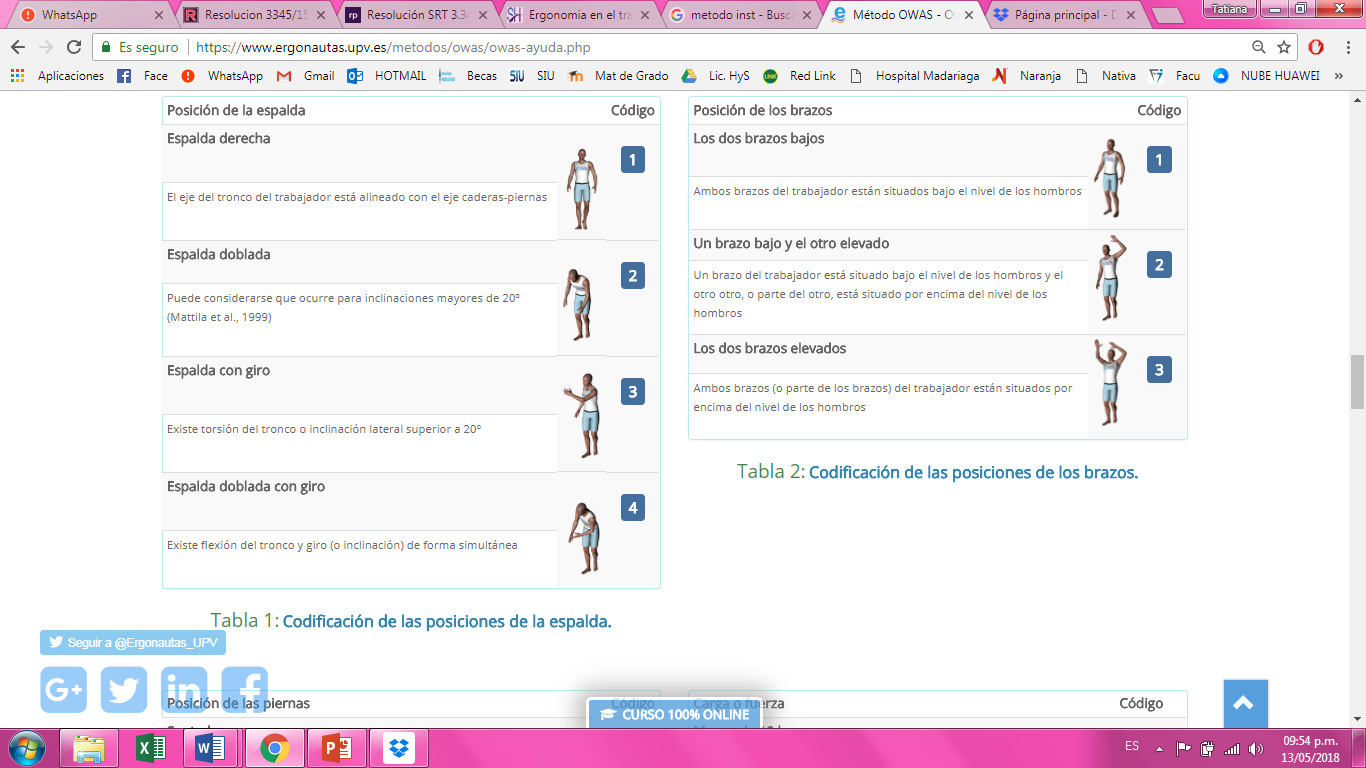 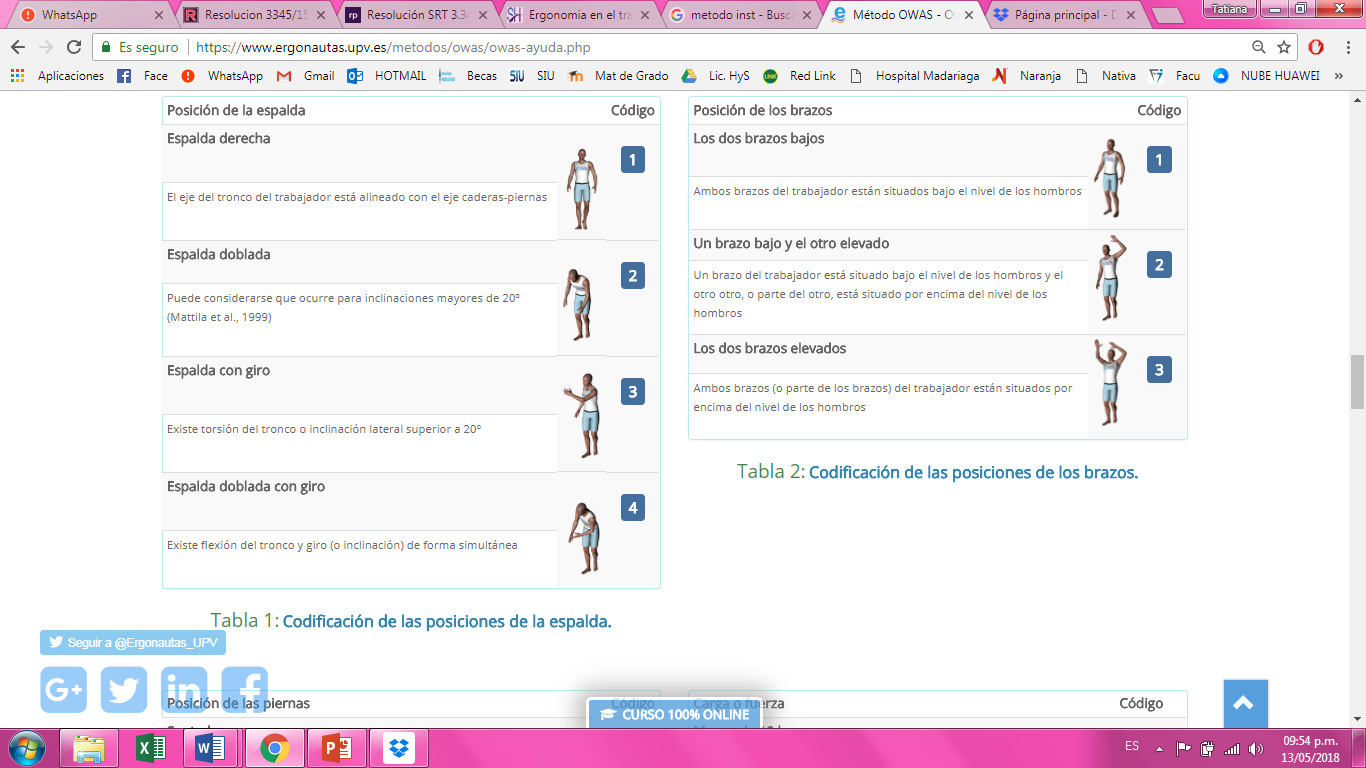 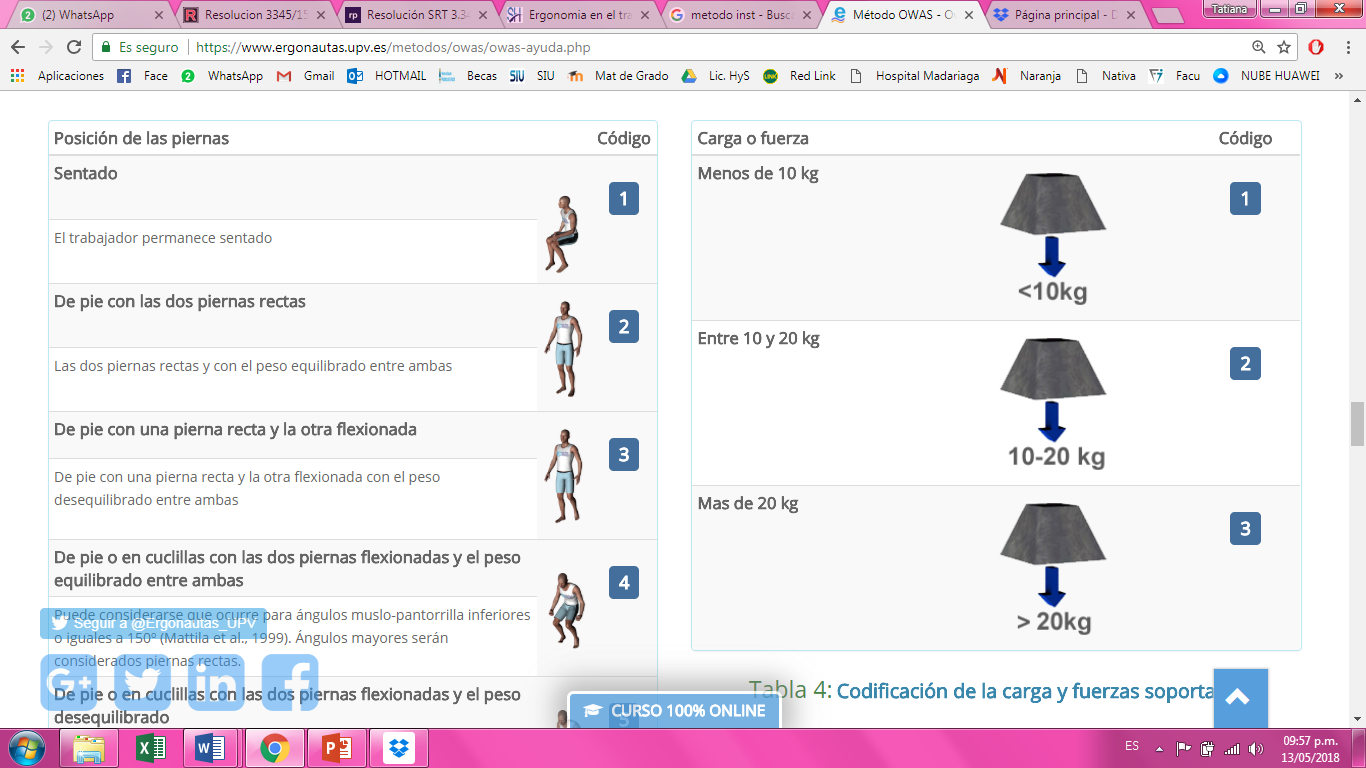 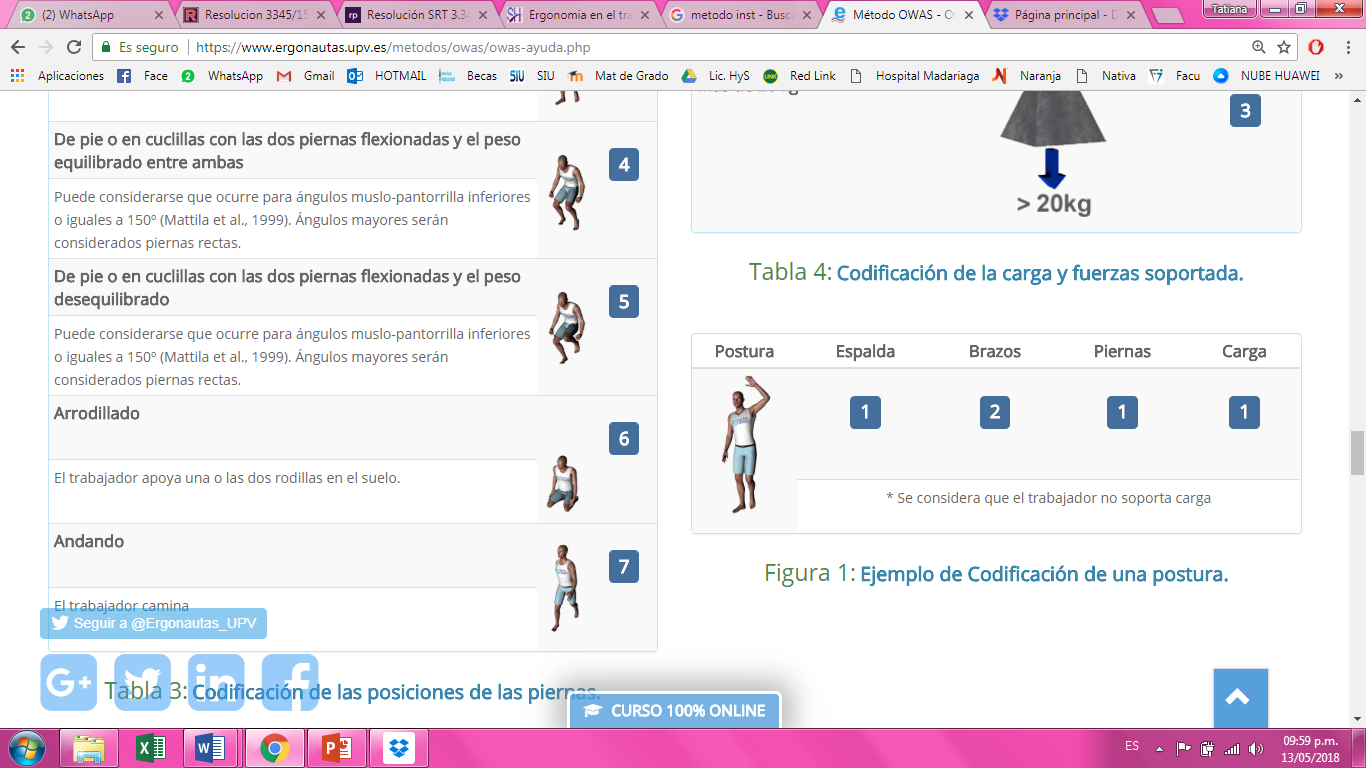 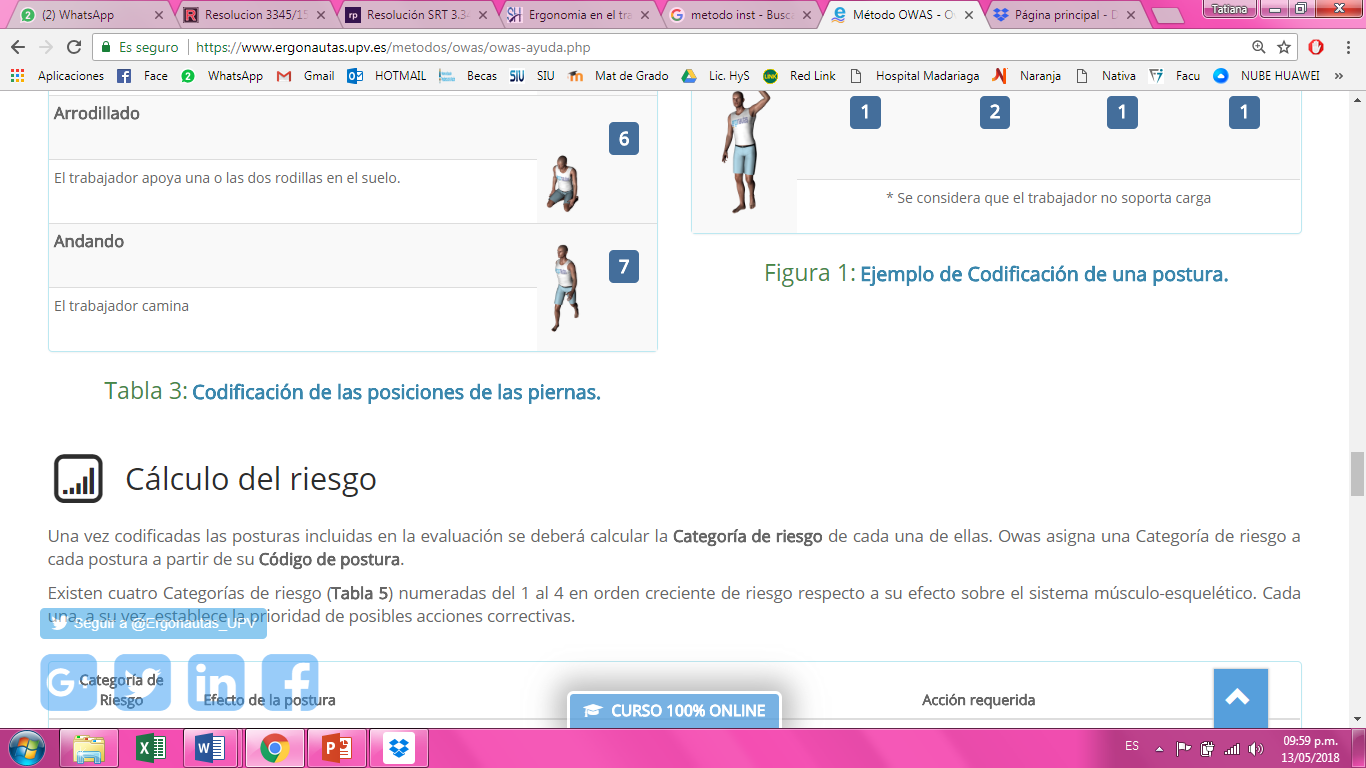 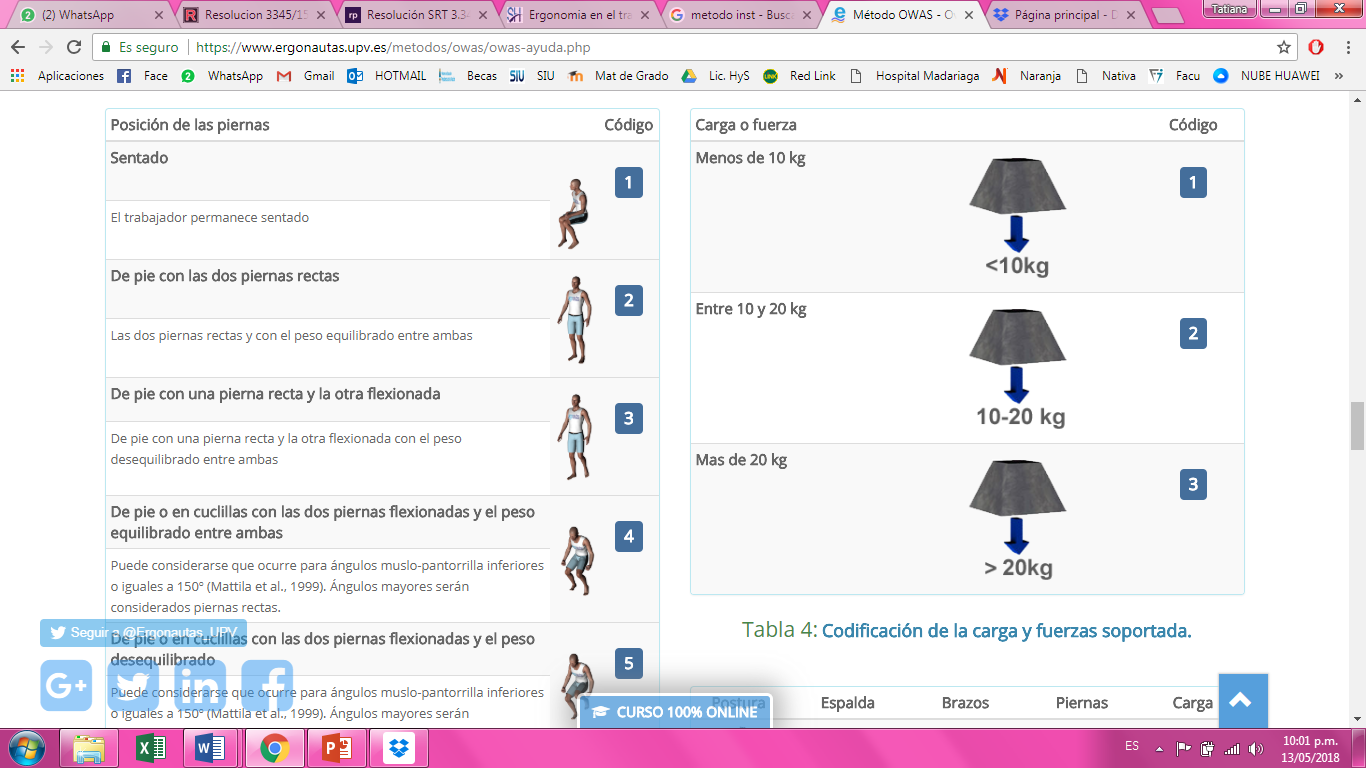 Cálculo del riesgo
Una vez codificadas las posturas incluidas en la evaluación se deberá calcular la Categoría de riesgo de cada una de ellas. Owas asigna una Categoría de riesgo a cada postura a partir de su Código de postura.
Existen cuatro Categorías de riesgo (Tabla 5) numeradas del 1 al 4 en orden creciente de riesgo respecto a su efecto sobre el sistema músculo-esquelético. Cada una, a su vez, establece la prioridad de posibles acciones correctivas.
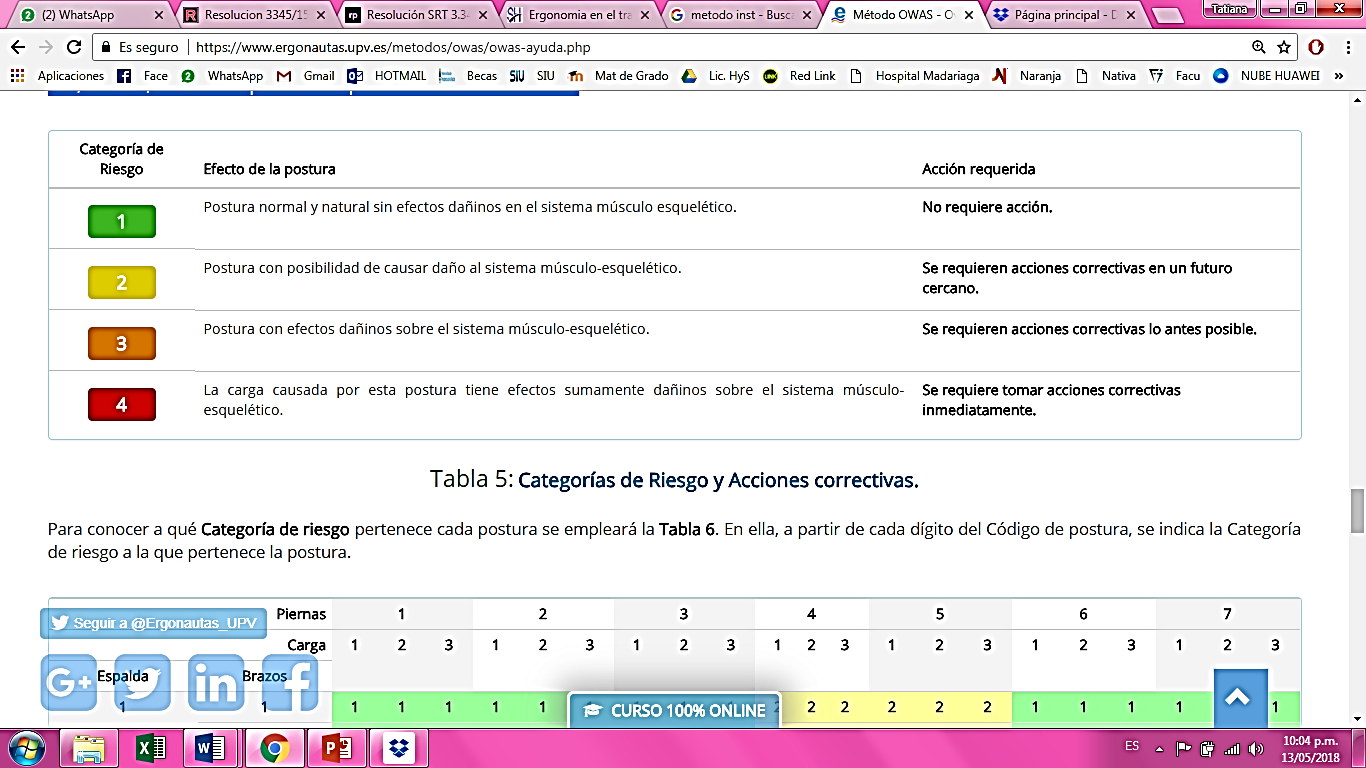 Para conocer a qué Categoría de riesgo pertenece cada postura se empleará la Tabla 6. En ella, a partir de cada dígito del Código de postura, se indica la Categoría de riesgo a la que pertenece la postura.
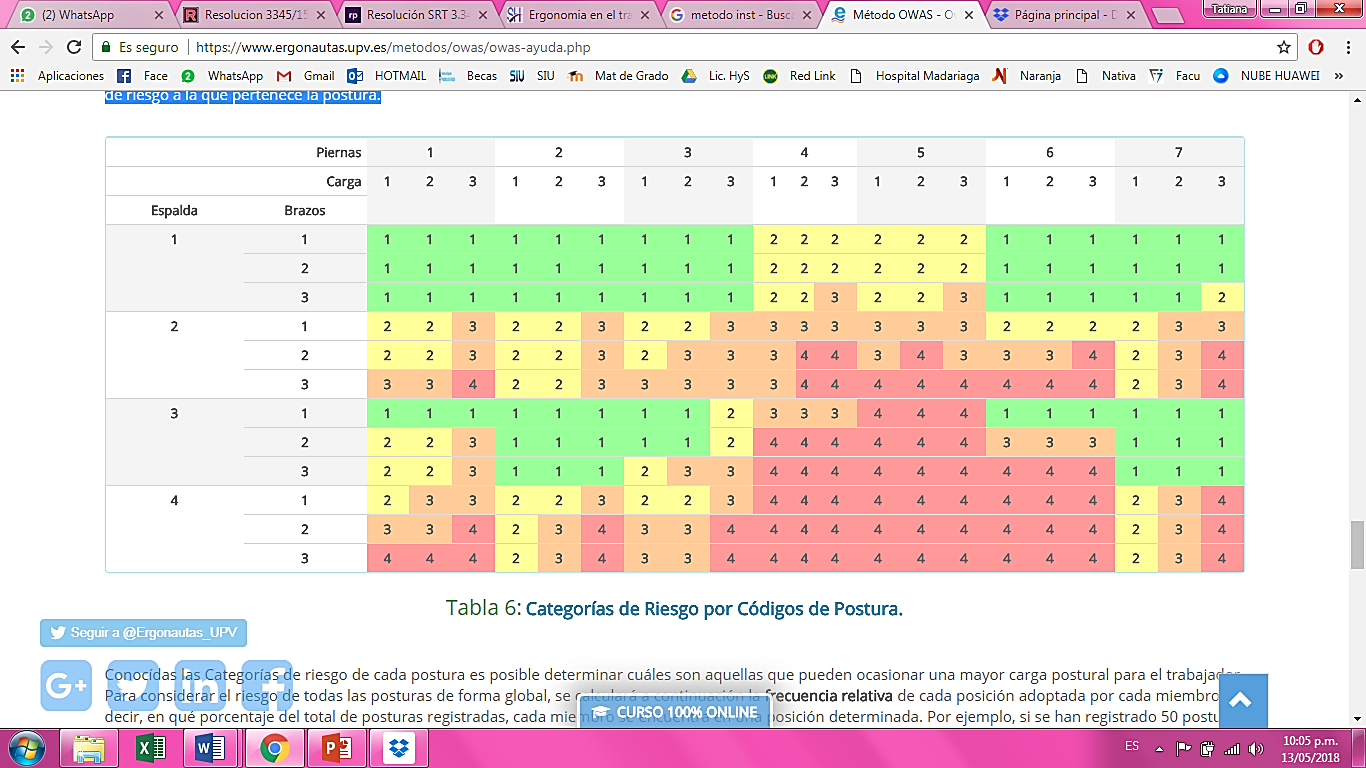 Conocidas las Categorías de riesgo de cada postura es posible determinar cuáles son aquellas que pueden ocasionar una mayor carga postural para el trabajador. Para considerar el riesgo de todas las posturas de forma global, se calculará a continuación la frecuencia relativa de cada posición adoptada por cada miembro. Es decir, en qué porcentaje del total de posturas registradas, cada miembro se encuentra en una posición determinada. Por ejemplo, si se han registrado 50 posturas y en 10 de ellas la espalda estaba doblada, la frecuencia relativa de espalda doblada es 20%. Este procedimiento deberá aplicarse a todas las posiciones posibles de todos los miembros. Una vez conocidas las frecuencias relativas la consulta de la Tabla 7 permitirá conocer las Categorías de riesgo para la espalda, los brazos y las piernas de manera global. A partir de esta información será posible identificar que partes del cuerpo soportan una mayor incomodidad y decidir las medidas correctivas a aplicar.
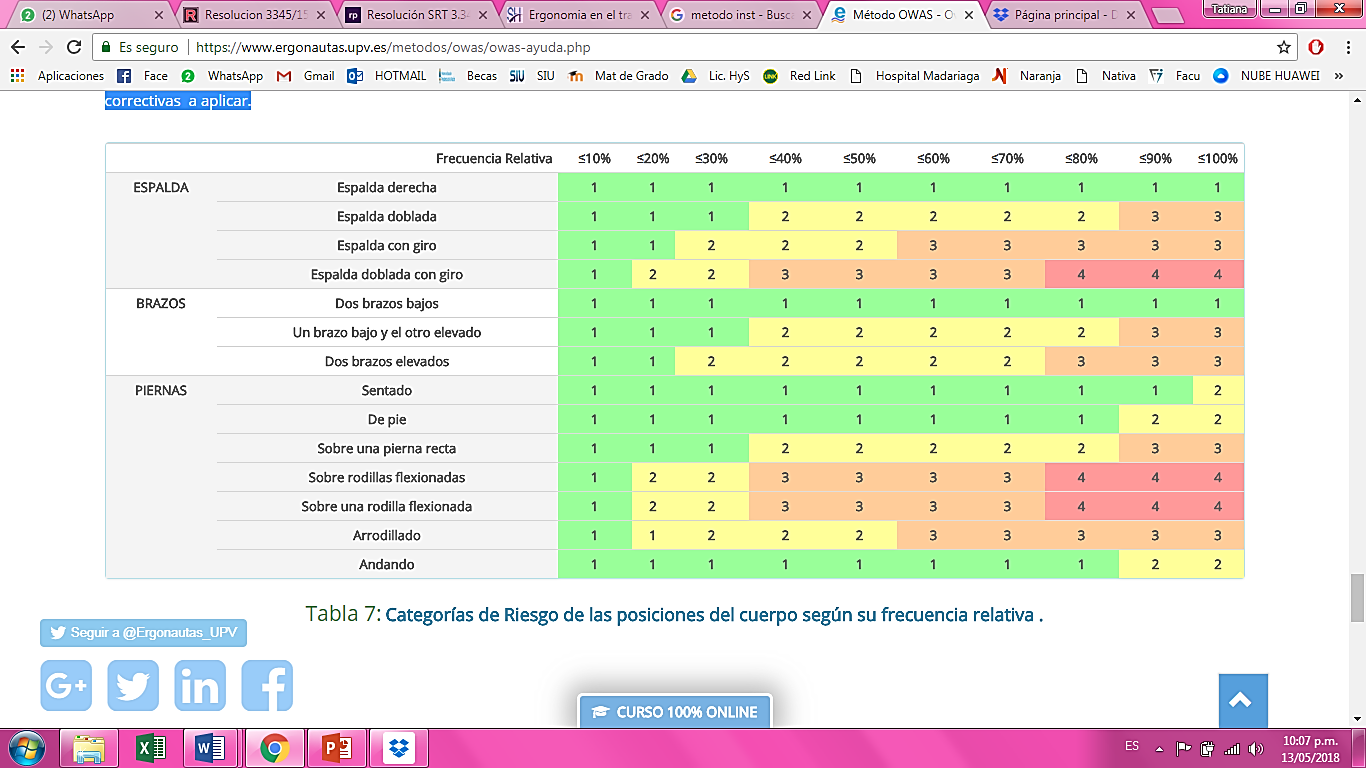 METODO OWAS
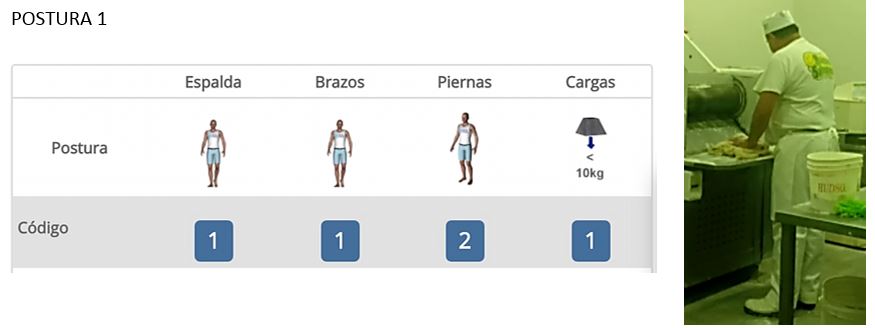 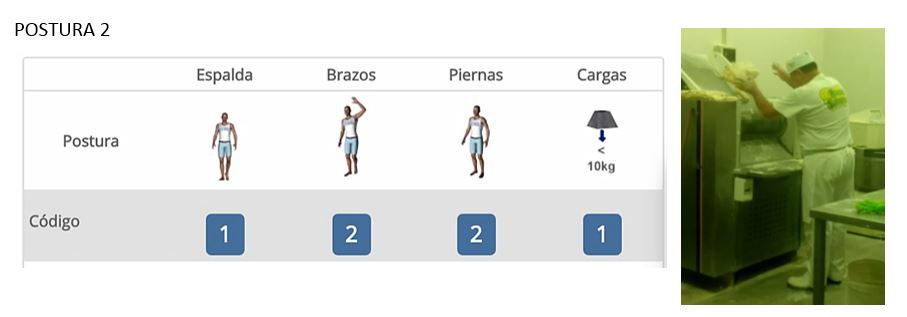 METODO OWAS
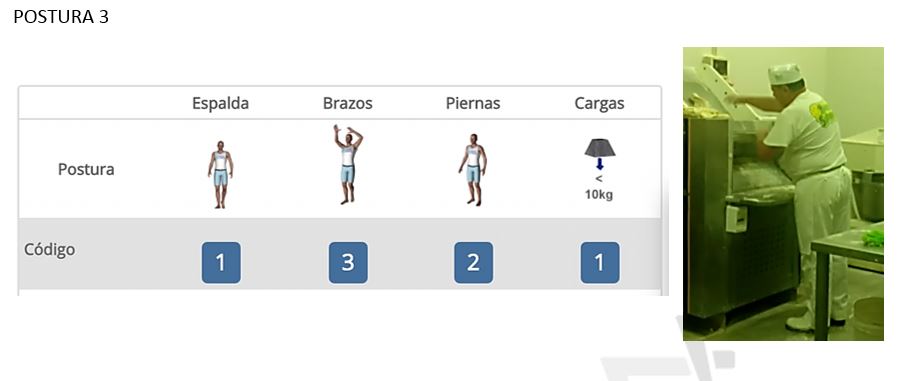 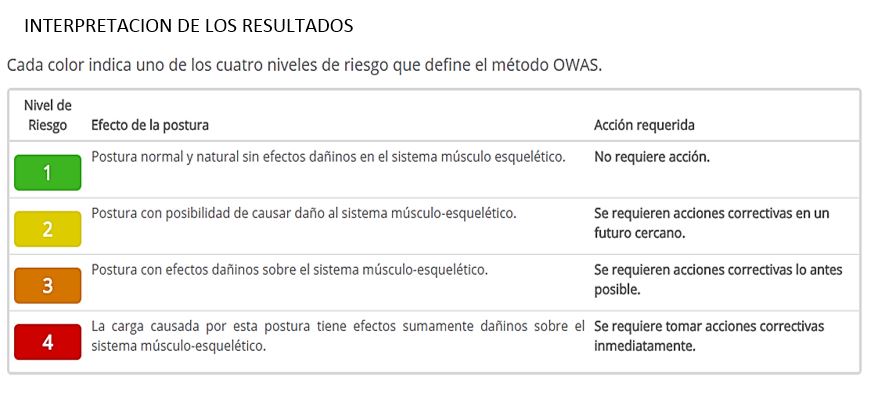 METODO OWAS
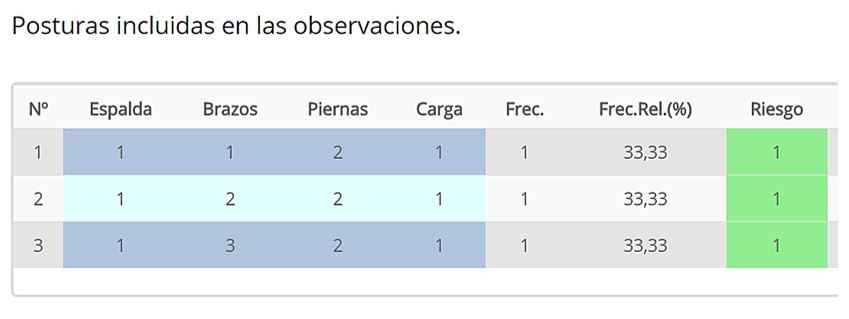 METODO OWAS
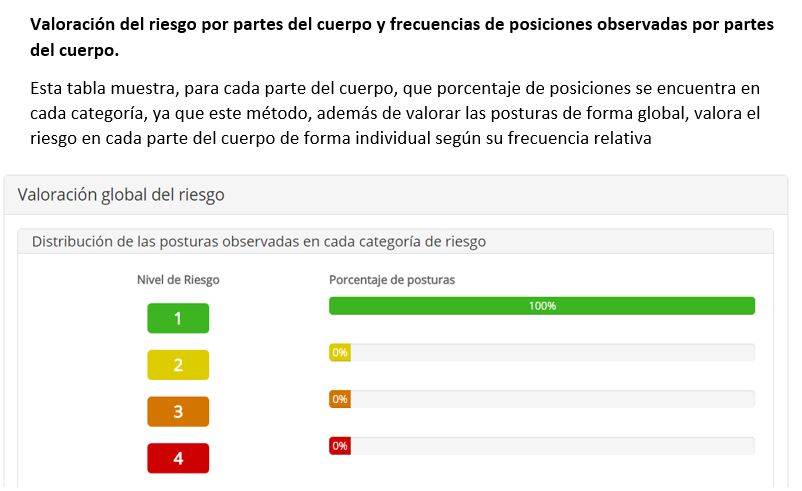 Categorias de Riesgo de las Posiciones del Cuerpo Segun su Frecuencia Relativa
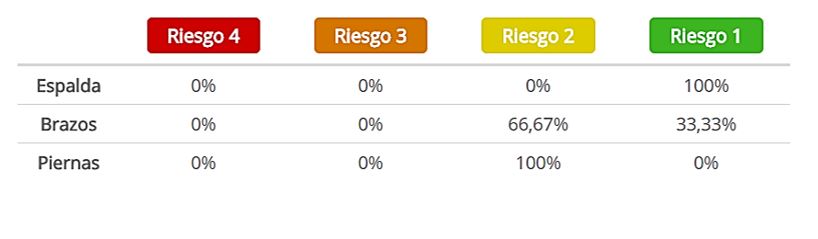 MUCHAS GRACIAS POR SU ATENCION!